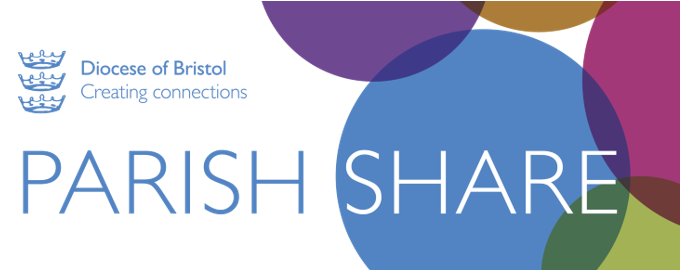 In 2017 parishes across the Diocese of Bristol gave an additional £250,000 in Parish Share, bringing the total given to £5.5million. Thank you!

As a result, there has been more investment in supporting our clergy, training new ministers, and providing support for all churches and schools. 

We each have a role to play in building on this progress as we seek to serve God in every town and village. 

www.bristoldiocese.org/parish-share